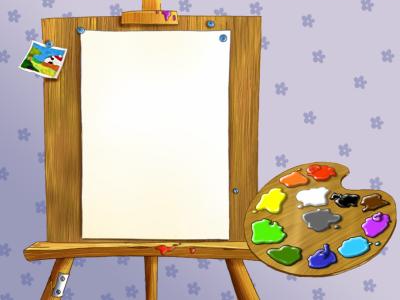 Изобразительное искусство
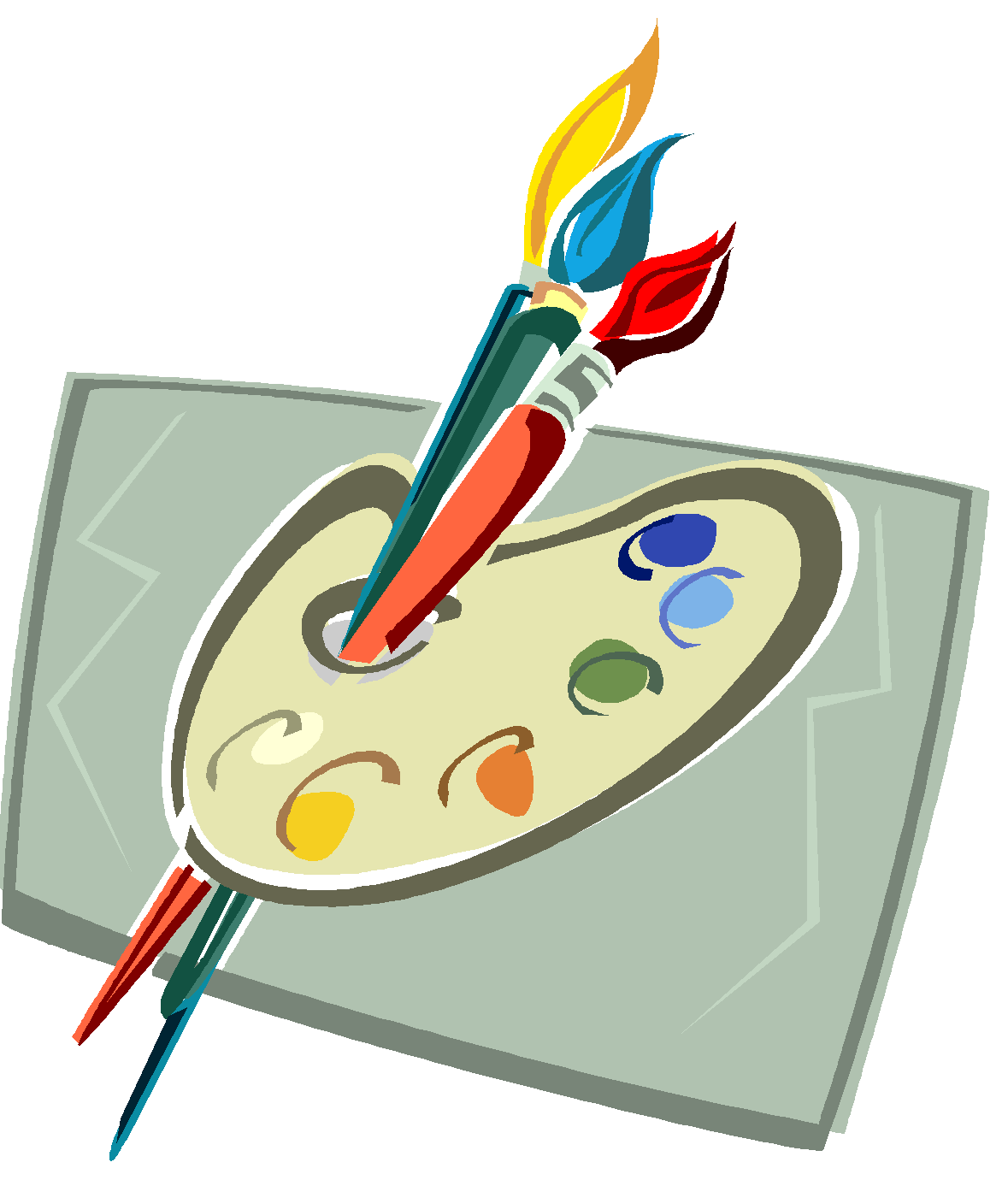 ГБОУ СОШ №2 «Образовательный центр» с. Кинель - Черкассы
учитель начальных классов Нечаева Л. В
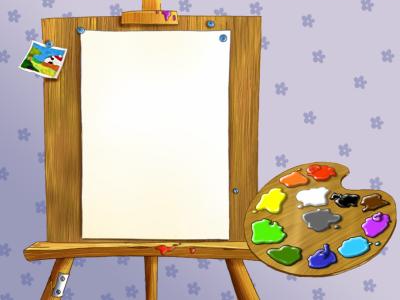 Как нарисовать      
          любой предмет
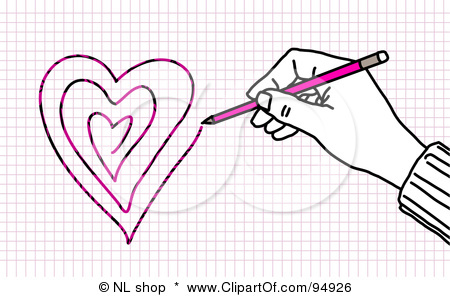 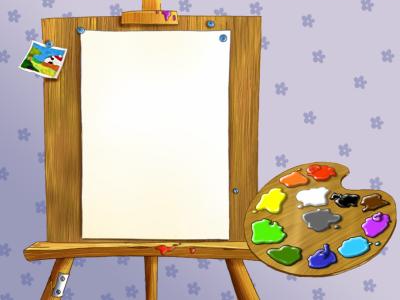 Внимательно  рассмотрим  предмет  и 
   представим, из  каких  простых  форм  
   и  линий  он  состоит.

  Проводим тонкие линии,  чтобы обозначить 
    размер.

  Прорисовываем основную форму.

  Добавляем  детали.

  Делаем точный контур предмета, удаляя 
    лишние линии.

  Раскрашиваем готовый контур предмета.
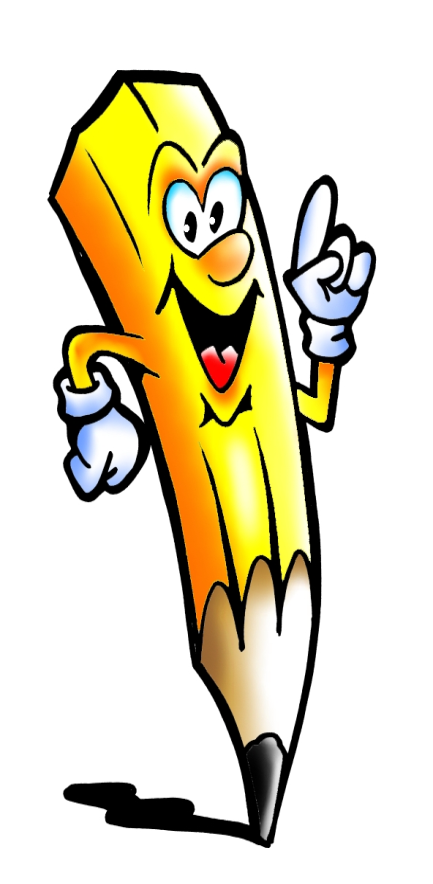 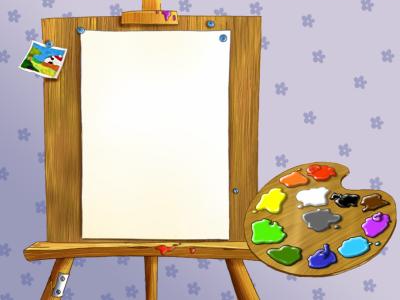 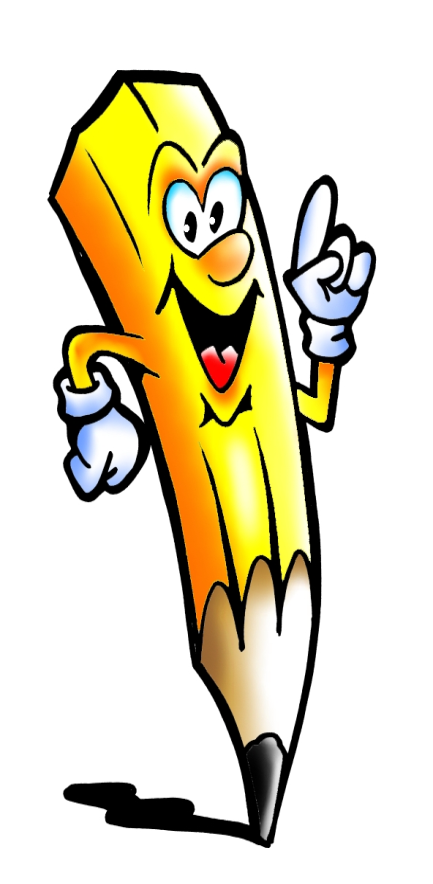 Флажок
Пирамидка
Рыбка
Елочная игрушка
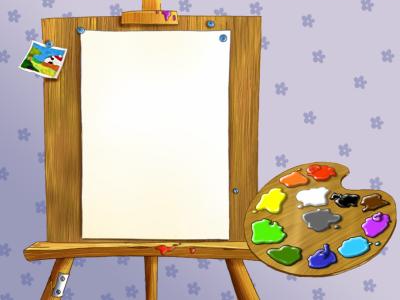 Флажок
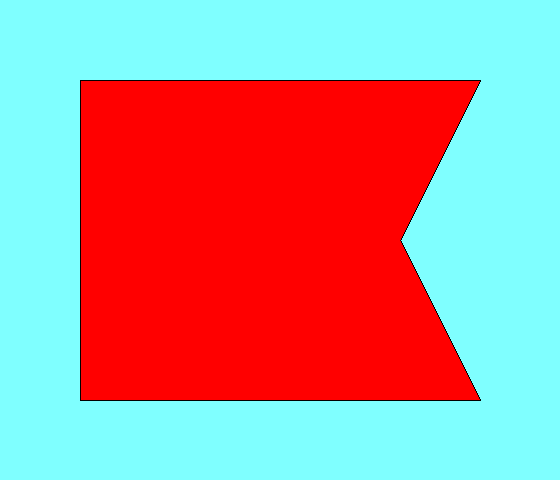 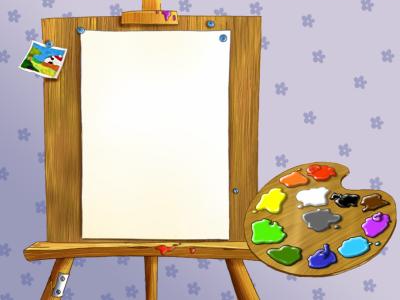 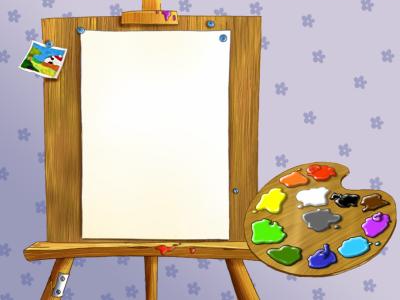 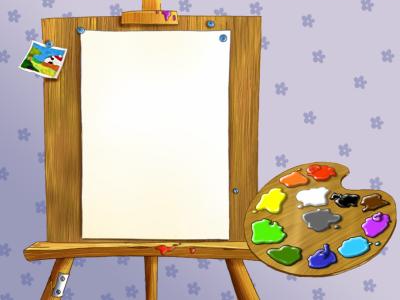 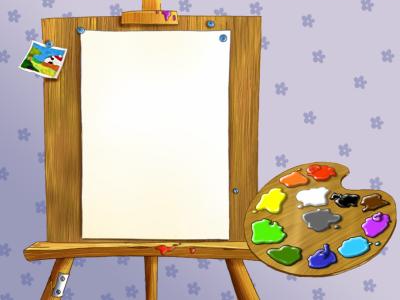 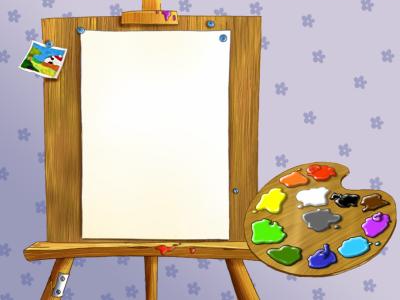 Пирамидка
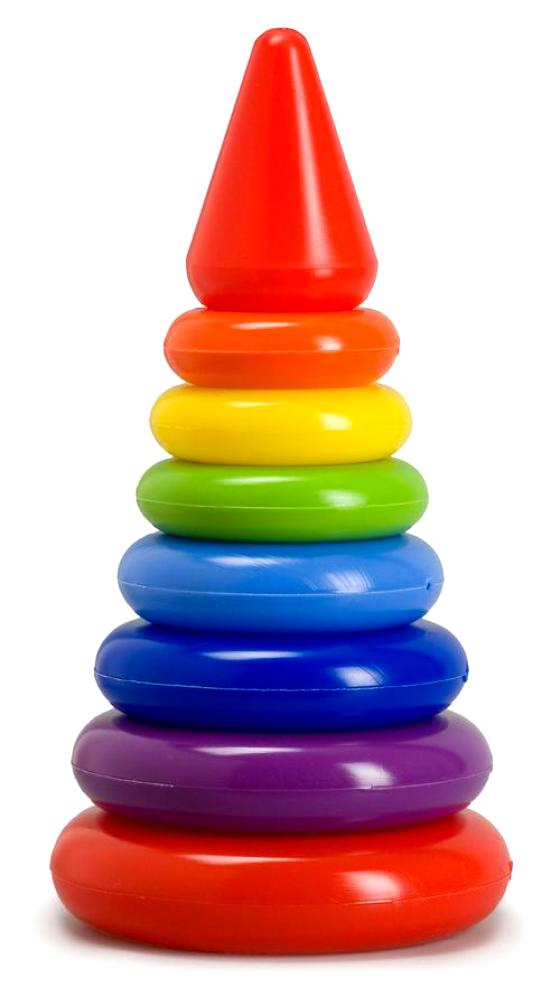 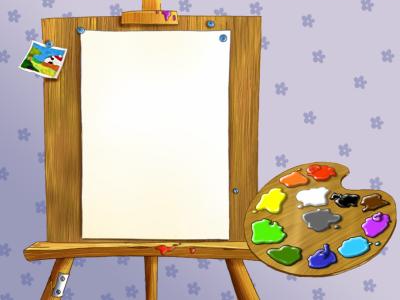 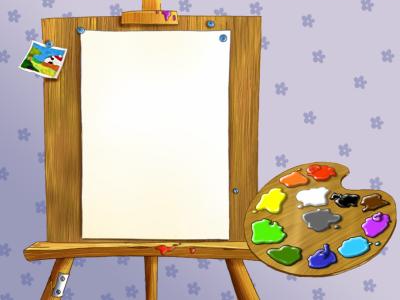 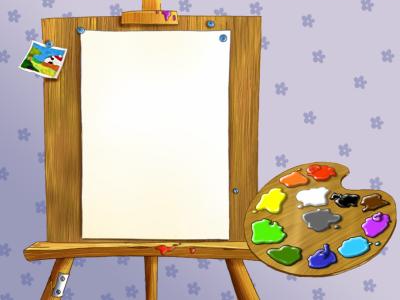 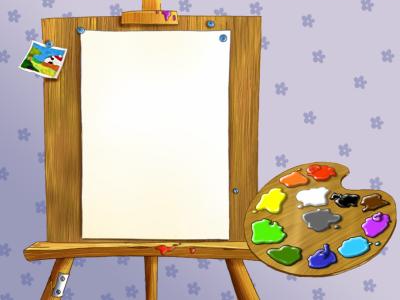 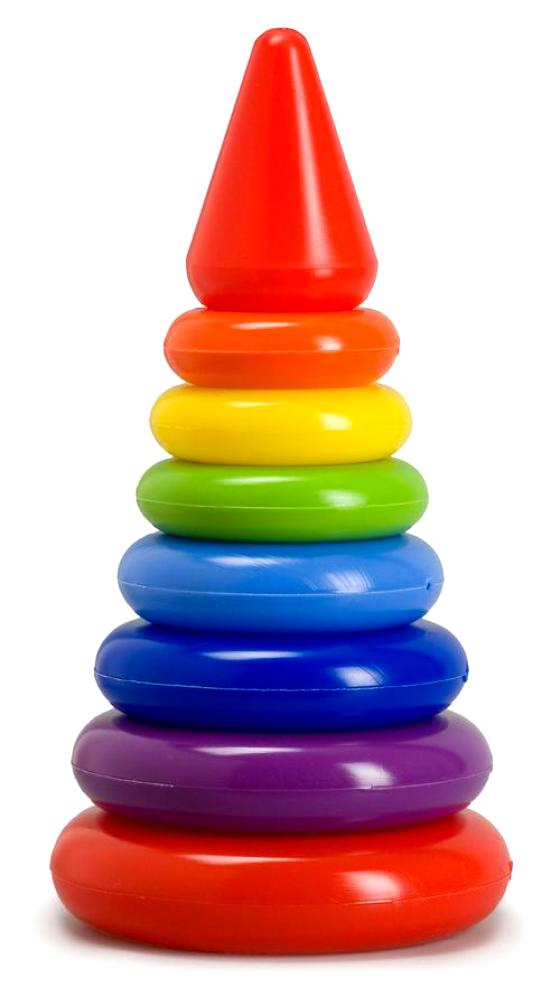 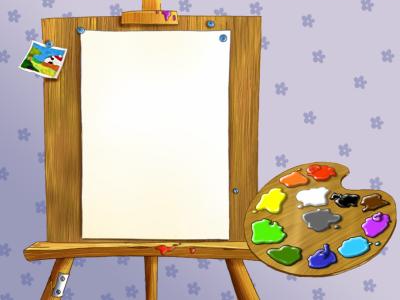 Елочная игрушка
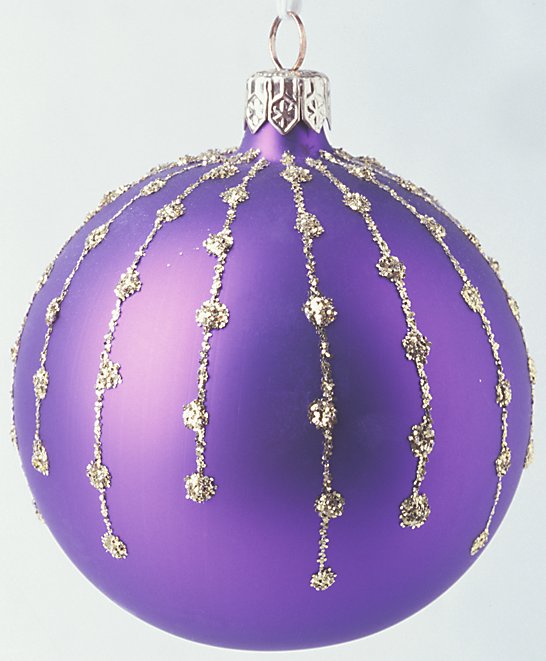 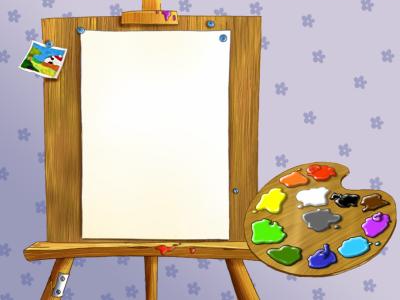 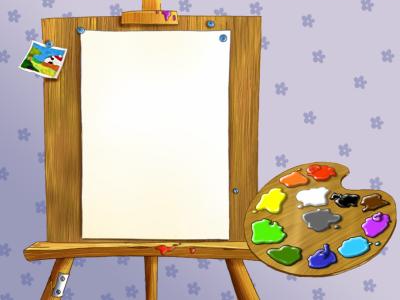 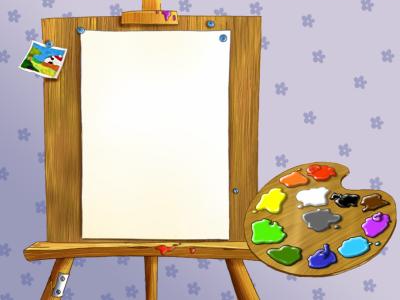 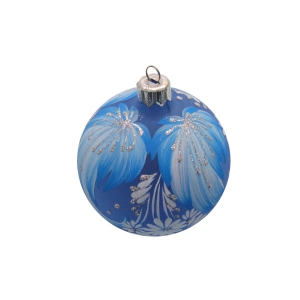 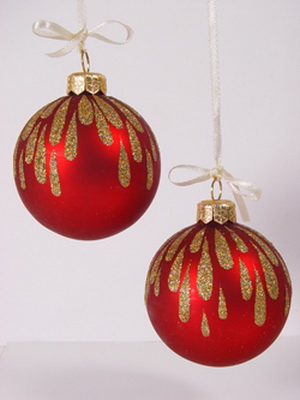 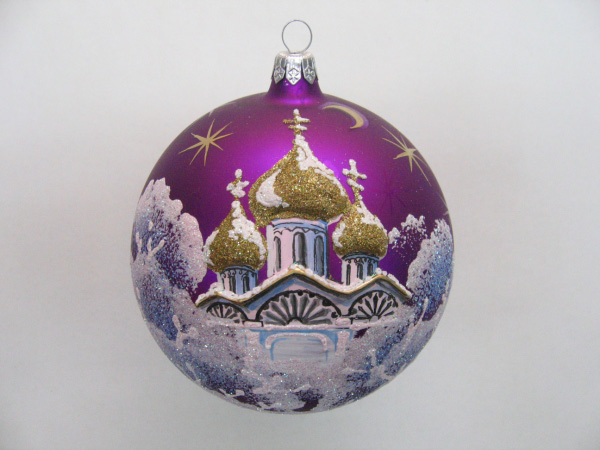 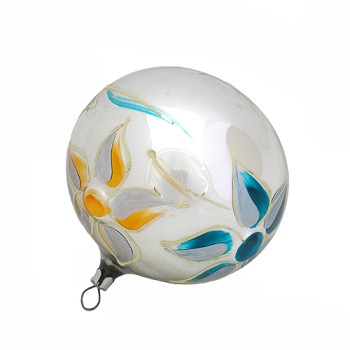 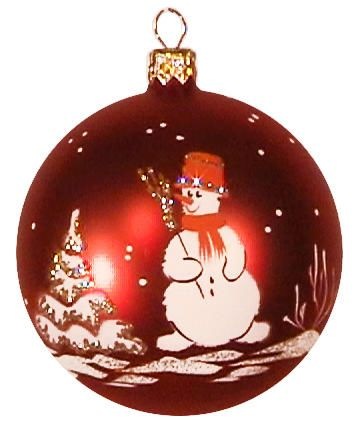 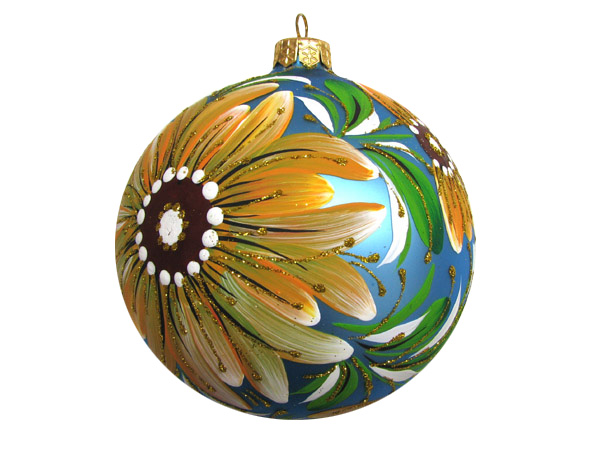 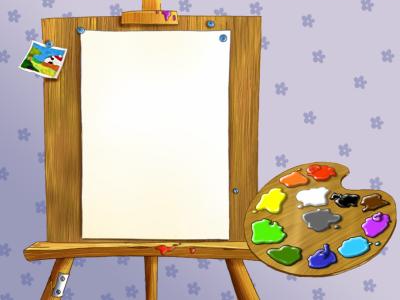 Рыбка
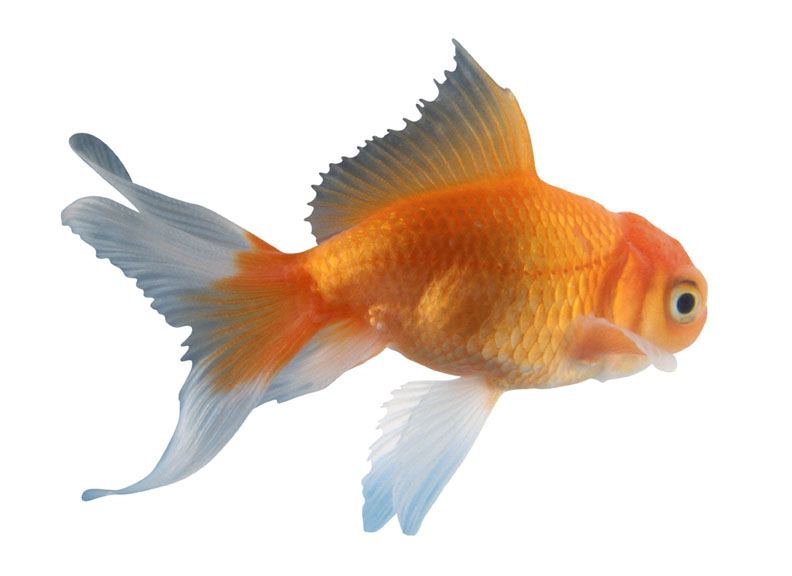 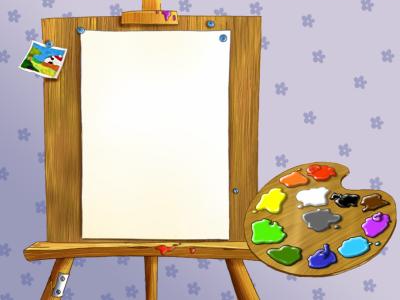 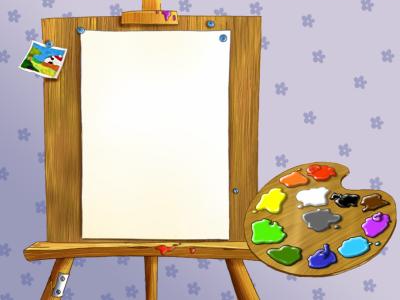 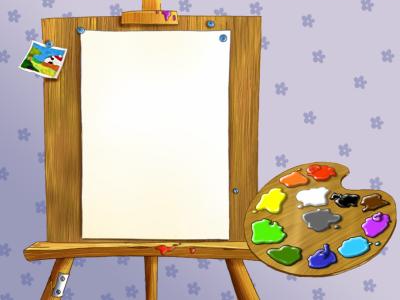 Молодцы!
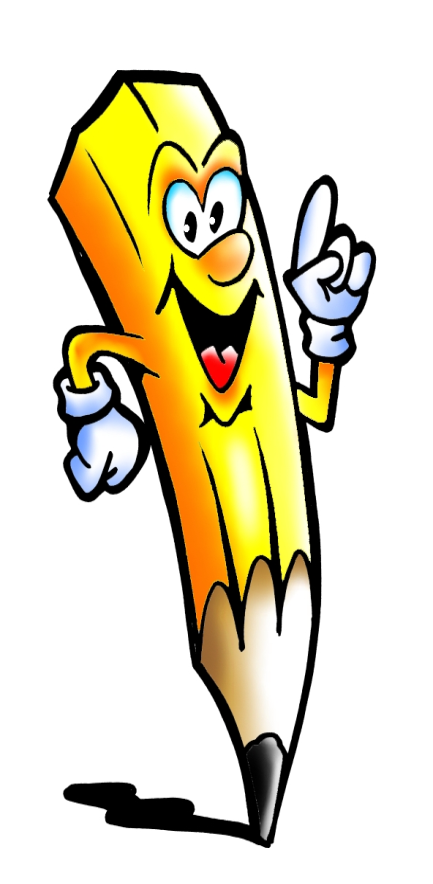 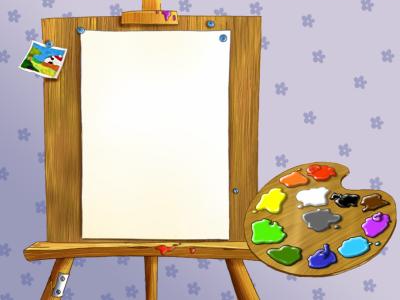 Ресурсы 

http://yandex.ru/yandsearch?text=флажок%D1%84%D0%BB%D0%B0%D0%B6%D0%BE%D0%BA&lr=51 

http://images.yandex.ru/yandsearch?text=пирамидка 

http://images.yandex.ru/yandsearch?p=20&text=елочная%20игрушка 

http://images.yandex.ru/yandsearch?text=рыбка